ΚΣΕ Β΄ΕΠΙΠΕΔΟ    
ΕΠΙΜΟΡΦΩΣΗ ΕΚΠΑΙΔΕΥΤΙΚΩΝ ΓΙΑ ΤΗΝ ΑΞΙΟΠΟΙΗΣΗ ΚΑΙ ΕΦΑΡΜΟΓΗ ΤΩΝ ΤΠΕ ΣΤΗ ΔΙΔΑΚΤΙΚΗ ΠΡΑΞΗ
Γενικό Μέρος Επιμόρφωσης
Ενότητα1.1: Ο ρόλος των ΤΠΕ στη δόμηση της κοινωνίας της Γνώσης. Η ένταξη των ΤΠΕ στα πλαίσια των στόχων της εκπαίδευσης για το 2010.  Ενότητα1.2: Μοντέλα εισαγωγής ΤΠΕ στην εκπαίδευση
Κοκκίνη Κωνσταντίνα
ΚΣΕ Β΄ΕΠΙΠΕΔΟ    
ΕΠΙΜΟΡΦΩΣΗ ΕΚΠΑΙΔΕΥΤΙΚΩΝ ΓΙΑ ΤΗΝ ΑΞΙΟΠΟΙΗΣΗ ΚΑΙ ΕΦΑΡΜΟΓΗ ΤΩΝ ΤΠΕ ΣΤΗ ΔΙΔΑΚΤΙΚΗ ΠΡΑΞΗ
Ενότητα1.1:  Ο ρόλος των ΤΠΕ στη δόμηση της κοινωνίας της Γνώσης. Η ένταξη των ΤΠΕ στα πλαίσια των στόχων της εκπαίδευσης για το 2010.
Δομή της Παρουσίασης για την ενότητα 1.1
2 /
ΚΣΕ Β΄ΕΠΙΠΕΔΟ    
ΕΠΙΜΟΡΦΩΣΗ ΕΚΠΑΙΔΕΥΤΙΚΩΝ ΓΙΑ ΤΗΝ ΑΞΙΟΠΟΙΗΣΗ ΚΑΙ ΕΦΑΡΜΟΓΗ ΤΩΝ ΤΠΕ ΣΤΗ ΔΙΔΑΚΤΙΚΗ ΠΡΑΞΗ
1.1.1. Εισαγωγή
Οι Στόχοι της ενότητας
Βασικός στόχος της ενότητας είναι μέσα από κατάλληλες δραστηριότητες να γνωρίσετε:

τις βασικές αρχές που διέπουν τις ευρωπαϊκές πολιτικές και κατ’ επέκταση τις εθνικές στο θέμα της αξιοποίησης των ΤΠΕ και της επιμόρφωσης των εκπαιδευτικών στις Νέες Τεχνολογίες

Διάφορες ευρωπαϊκές και εθνικές δράσεις που υπαγορεύονται από τις παραπάνω αρχές
3 / #
ΚΣΕ Β΄ΕΠΙΠΕΔΟ    
ΕΠΙΜΟΡΦΩΣΗ ΕΚΠΑΙΔΕΥΤΙΚΩΝ ΓΙΑ ΤΗΝ ΑΞΙΟΠΟΙΗΣΗ ΚΑΙ ΕΦΑΡΜΟΓΗ ΤΩΝ ΤΠΕ ΣΤΗ ΔΙΔΑΚΤΙΚΗ ΠΡΑΞΗ
1990
1.1.2. Πολιτικές Ενσωμάτωσης των ΤΠΕ στην Εκπαίδευση 

Ευρωπαϊκές αποφάσεις(1/4)
αναγκαιότητα της ενσωμάτωσης των ΤΠΕ στην εκπαίδευση και ταυτόχρονα την ανάγκη της απόκτησης προηγμένων γνώσεων και δεξιοτήτων χειρισμού Η.Υ. και χρήσης των ΤΠΕ από το σύνολο των πολιτών.
1990
2000
2001
2005
Σήμερα
ΚΣΕ Β΄ΕΠΙΠΕΔΟ    
ΕΠΙΜΟΡΦΩΣΗ ΕΚΠΑΙΔΕΥΤΙΚΩΝ ΓΙΑ ΤΗΝ ΑΞΙΟΠΟΙΗΣΗ ΚΑΙ ΕΦΑΡΜΟΓΗ ΤΩΝ ΤΠΕ ΣΤΗ ΔΙΔΑΚΤΙΚΗ ΠΡΑΞΗ
Λισσαβώνα
2000
Η σύνοδος που θέτει ως ορόσημο το 2010, τη χρονιά κατά την οποία η Ευρώπη θα (πρέπει να) καταστεί η πλέον ανταγωνιστική δύναμη διεθνώς και αυτό μέσα από το μετασχηματισμό (μεταξύ των άλλων) των εκπαιδευτικών της δομών.
Ευρωπαϊκές αποφάσεις (2/4)
1990
2000
2001
2005
Σήμερα
ΚΣΕ Β΄ΕΠΙΠΕΔΟ    
ΕΠΙΜΟΡΦΩΣΗ ΕΚΠΑΙΔΕΥΤΙΚΩΝ ΓΙΑ ΤΗΝ ΑΞΙΟΠΟΙΗΣΗ ΚΑΙ ΕΦΑΡΜΟΓΗ ΤΩΝ ΤΠΕ ΣΤΗ ΔΙΔΑΚΤΙΚΗ ΠΡΑΞΗ
Στοκχόλμη
2001
τέθηκαν συγκεκριμένοι στόχοι για τη βελτίωση τωv βασικών γνώσεων, ειδικότερα όσον αφορά τις δεξιότητες των ΤΠΕ.
Ευρωπαϊκές αποφάσεις (3/4)
1990
2000
2001
2005
Σήμερα
ΚΣΕ Β΄ΕΠΙΠΕΔΟ    
ΕΠΙΜΟΡΦΩΣΗ ΕΚΠΑΙΔΕΥΤΙΚΩΝ ΓΙΑ ΤΗΝ ΑΞΙΟΠΟΙΗΣΗ ΚΑΙ ΕΦΑΡΜΟΓΗ ΤΩΝ ΤΠΕ ΣΤΗ ΔΙΔΑΚΤΙΚΗ ΠΡΑΞΗ
καθορίστηκε η νέα πολιτική της EE για τις ΤΠΕ, αποκαλούμενη i2010, European Information Society 20102,, με έμφαση στην καινοτομία, τη γνώση, την αξιοποίηση του ανθρώπινου δυναμικού, την εκμάθηση και χρήση των ΤΠΕ και την κοινωνική συνοχή.
2005
Ευρωπαϊκές αποφάσεις (4/4)
1990
2000
2001
2005
Σήμερα
ΚΣΕ Β΄ΕΠΙΠΕΔΟ    
ΕΠΙΜΟΡΦΩΣΗ ΕΚΠΑΙΔΕΥΤΙΚΩΝ ΓΙΑ ΤΗΝ ΑΞΙΟΠΟΙΗΣΗ ΚΑΙ ΕΦΑΡΜΟΓΗ ΤΩΝ ΤΠΕ ΣΤΗ ΔΙΔΑΚΤΙΚΗ ΠΡΑΞΗ
1.1.3. Εξειδίκευση των ευρωπαϊκών πολιτικών
Οι Στόχοι του Ευρωπαϊκού     Συμβούλιου     της     Στοκχόλμης 2001 (1/4)
8 / 46
ΚΣΕ Β΄ΕΠΙΠΕΔΟ    
ΕΠΙΜΟΡΦΩΣΗ ΕΚΠΑΙΔΕΥΤΙΚΩΝ ΓΙΑ ΤΗΝ ΑΞΙΟΠΟΙΗΣΗ ΚΑΙ ΕΦΑΡΜΟΓΗ ΤΩΝ ΤΠΕ ΣΤΗ ΔΙΔΑΚΤΙΚΗ ΠΡΑΞΗ
Οι Στόχοι του Ευρωπαϊκού     Συμβούλιου     της     Στοκχόλμης 2001 (2/4)
Ο εξοπλισμός σχολικής μονάδας, 
Τρόποι αξιοποίησης των διαθέσιμων τεχνολογικών πόρων,
Επάρκεια σε εξειδικευμένο προσωπικό (τεχνικό και επιστημονικό).
Επάρκεια σε εξοπλισμό
Οι επιθυμητές δεξιότητες
Τρόποι ανάπτυξης των νέων δεξιοτήτων και επαγγελματική ανάπτυξη. 
Ενσωμάτωση των νέων δεξιοτήτων στα αναλυτικά προγράμματα, με έμφαση στη δια βίου μάθηση, όπως και στα άτομα με ειδικές ανάγκες.
9 / 46
ΚΣΕ Β΄ΕΠΙΠΕΔΟ    
ΕΠΙΜΟΡΦΩΣΗ ΕΚΠΑΙΔΕΥΤΙΚΩΝ ΓΙΑ ΤΗΝ ΑΞΙΟΠΟΙΗΣΗ ΚΑΙ ΕΦΑΡΜΟΓΗ ΤΩΝ ΤΠΕ ΣΤΗ ΔΙΔΑΚΤΙΚΗ ΠΡΑΞΗ
Οι Στόχοι του Ευρωπαϊκού     Συμβούλιου     της     Στοκχόλμης 2001 (3/4)
Ελκυστικά συστήματα για να εξασφαλιστεί ικανός αριθμός προσελεύσεων
Εξασφάλιση ίσων ευκαιριών στα πλαίσια της κοινωνικής συνοχής και
Σχεδιασμός προγραμμάτων, ώστε να ανταποκρίνονται στις ανάγκες των συγκεκριμένων εκπαιδευομένων.
10 / 46
ΚΣΕ Β΄ΕΠΙΠΕΔΟ    
ΕΠΙΜΟΡΦΩΣΗ ΕΚΠΑΙΔΕΥΤΙΚΩΝ ΓΙΑ ΤΗΝ ΑΞΙΟΠΟΙΗΣΗ ΚΑΙ ΕΦΑΡΜΟΓΗ ΤΩΝ ΤΠΕ ΣΤΗ ΔΙΔΑΚΤΙΚΗ ΠΡΑΞΗ
Οι Στόχοι του Ευρωπαϊκού     Συμβούλιου     της     Στοκχόλμης 2001 (4/4)
11 / 46
ΚΣΕ Β΄ΕΠΙΠΕΔΟ    
ΕΠΙΜΟΡΦΩΣΗ ΕΚΠΑΙΔΕΥΤΙΚΩΝ ΓΙΑ ΤΗΝ ΑΞΙΟΠΟΙΗΣΗ ΚΑΙ ΕΦΑΡΜΟΓΗ ΤΩΝ ΤΠΕ ΣΤΗ ΔΙΔΑΚΤΙΚΗ ΠΡΑΞΗ
Ελληνικές αποφάσεις
Στην Ελλάδα, η αναπτυξιακή στρατηγική για την Εκπαίδευση 2007-13 (ΕΣΠΑ)1, δίνει μεγάλη βαρύτητα στη χρήση των ΤΠΕ. Βασική επιδίωξη είναι η επιτάχυνση του ρυθμού ένταξης των Νέων Τεχνολογιών Πληροφορικής και Επικοινωνιών στην εκπαιδευτική διαδικασία.
Στόχοι
Η αξιοποίηση  των ΤΠΕ ώστε οι μαθητές να συμμετέχουν ενεργά στη μαθησιακή διαδικασία

 Η επιμόρφωση των εκπαιδευτικών
1:http://www.edulll.gr/UserFiles/File/epixeirisiako_programma/154226_ENOTHTA_2_EP_PLHRES_KEIMENO.pdf
12 / 46
ΚΣΕ Β΄ΕΠΙΠΕΔΟ    
ΕΠΙΜΟΡΦΩΣΗ ΕΚΠΑΙΔΕΥΤΙΚΩΝ ΓΙΑ ΤΗΝ ΑΞΙΟΠΟΙΗΣΗ ΚΑΙ ΕΦΑΡΜΟΓΗ ΤΩΝ ΤΠΕ ΣΤΗ ΔΙΔΑΚΤΙΚΗ ΠΡΑΞΗ
Η επιμόρφωση Β΄Επιπέδου
Αναμενόμενες Δεξιότητες των εκπαιδευτικών
Όσο αναφορά την επιμόρφωση Β΄επιπέδου οι αναμενόμενες δεξιότητες των εκπαιδευτικών είναι:

Να γνωρίζουν τρόπους διδακτικής αξιοποίησης των ΤΠΕ λαμβάνοντας υπόψη απαραίτητες προϋποθέσεις.

Να εμπλέκουν ενεργητικά τους μαθητές στη διαδικασία μάθησης με τη χρήση της τεχνολογίας

Να παρακολουθούν τις εξελίξεις συγκεκριμένων εκπαιδευτικών λογισμικών και να κάνουν αποτελεσματική αξιοποίηση αυτών.

Να σχεδιάζουν εκπαιδευτικές δραστηριότητες με χρήση των ΤΠΕ τηρώντας σχεδιαστικές και παιδαγωγικές αρχές.
13 / 46
ΚΣΕ Β΄ΕΠΙΠΕΔΟ    
ΕΠΙΜΟΡΦΩΣΗ ΕΚΠΑΙΔΕΥΤΙΚΩΝ ΓΙΑ ΤΗΝ ΑΞΙΟΠΟΙΗΣΗ ΚΑΙ ΕΦΑΡΜΟΓΗ ΤΩΝ ΤΠΕ ΣΤΗ ΔΙΔΑΚΤΙΚΗ ΠΡΑΞΗ
1.1.4. Δράσεις για την εξειδίκευση των στόχων σε επίπεδο εκπαιδευτικών συστημάτων
Παραδείγματα Ευρωπαϊκών δράσεων (1/2)
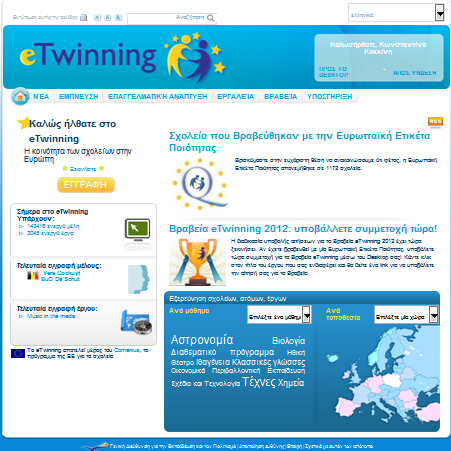 14 / 46
ΚΣΕ Β΄ΕΠΙΠΕΔΟ    
ΕΠΙΜΟΡΦΩΣΗ ΕΚΠΑΙΔΕΥΤΙΚΩΝ ΓΙΑ ΤΗΝ ΑΞΙΟΠΟΙΗΣΗ ΚΑΙ ΕΦΑΡΜΟΓΗ ΤΩΝ ΤΠΕ ΣΤΗ ΔΙΔΑΚΤΙΚΗ ΠΡΑΞΗ
Παραδείγματα Ευρωπαϊκών δράσεων (2/2)
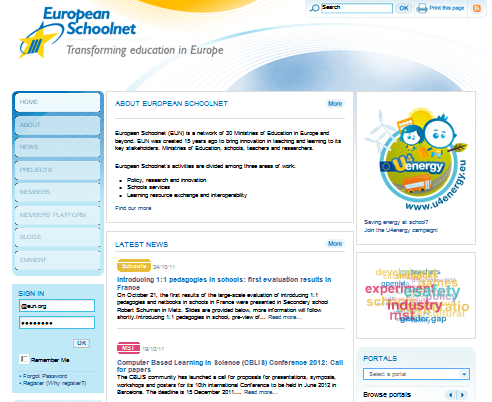 15 / #
ΚΣΕ Β΄ΕΠΙΠΕΔΟ    
ΕΠΙΜΟΡΦΩΣΗ ΕΚΠΑΙΔΕΥΤΙΚΩΝ ΓΙΑ ΤΗΝ ΑΞΙΟΠΟΙΗΣΗ ΚΑΙ ΕΦΑΡΜΟΓΗ ΤΩΝ ΤΠΕ ΣΤΗ ΔΙΔΑΚΤΙΚΗ ΠΡΑΞΗ
Παραδείγματα δράσεων στην Ελλάδα (1/2)
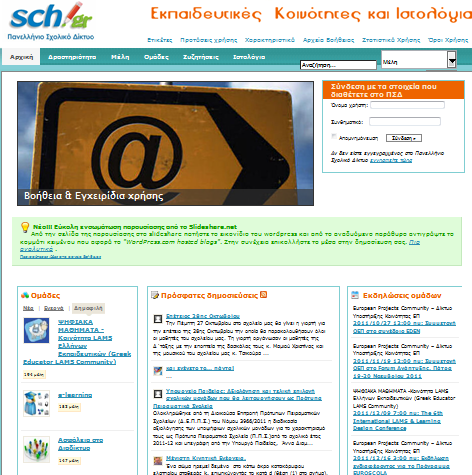 16
ΚΣΕ Β΄ΕΠΙΠΕΔΟ    
ΕΠΙΜΟΡΦΩΣΗ ΕΚΠΑΙΔΕΥΤΙΚΩΝ ΓΙΑ ΤΗΝ ΑΞΙΟΠΟΙΗΣΗ ΚΑΙ ΕΦΑΡΜΟΓΗ ΤΩΝ ΤΠΕ ΣΤΗ ΔΙΔΑΚΤΙΚΗ ΠΡΑΞΗ
Παραδείγματα δράσεων στην Ελλάδα (2/2)
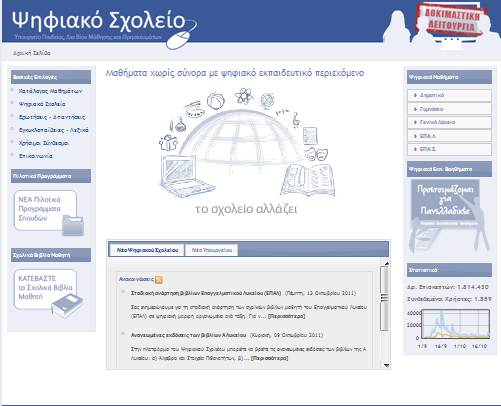 17
ΚΣΕ Β΄ΕΠΙΠΕΔΟ    
ΕΠΙΜΟΡΦΩΣΗ ΕΚΠΑΙΔΕΥΤΙΚΩΝ ΓΙΑ ΤΗΝ ΑΞΙΟΠΟΙΗΣΗ ΚΑΙ ΕΦΑΡΜΟΓΗ ΤΩΝ ΤΠΕ ΣΤΗ ΔΙΔΑΚΤΙΚΗ ΠΡΑΞΗ
Προτεινόμενες  Δραστηριότητες (Επιλέξτε μία από τις δύο)
Δραστηριότητα 1
Επισκεφτείτε τον ιστότοπο etwinning  στη διεύθυνση http://www.etwimiing.net/en/pub/index.htm. Εγγραφείτε και αναζητήστε από τα έτοιμα πακέτα έργων που προσφέρει ένα πακέτο σχετικό με την ειδικότητά σας. Γράψτε μια μικρή αναφορά με τα στοιχεία του πακέτου που επιλέξατε και την άποψή σας για το εάν είναι εφικτή και σε ποιο βαθμό η εφαρμογή του προτεινόμενου έργου στη δική σας τάξη. Ένα πρότυπο για την αναφορά σας θα βρείτε εδώ.
Δραστηριότητα 2
Επισκεφτείτε τον ιτότοπο του ψηφιακού σχολείου στη διεύθυνση http://digitalschool.minedu.gov.gr/.  Ανοίξτε ένα από τα εμπλουτισμένα ηλεκτρονικά βιβλία της τάξης των μαθηματικών που θέλετε και επιλέξτε ένα μικροπείραμα και εκτελέστε το. Γράψτε μια μικρή αναφορά όπου θα περιγράφετε το μικροπείραμα και την άποψή σας για το εάν θα παροτρύνατε τους μαθητές να το χρησιμοποιήσουν και με ποιο τρόπο. Ένα πρότυπο για την αναφορά σας θα βρείτε εδώ.
18 / 46
ΚΣΕ Β΄ΕΠΙΠΕΔΟ    
ΕΠΙΜΟΡΦΩΣΗ ΕΚΠΑΙΔΕΥΤΙΚΩΝ ΓΙΑ ΤΗΝ ΑΞΙΟΠΟΙΗΣΗ ΚΑΙ ΕΦΑΡΜΟΓΗ ΤΩΝ ΤΠΕ ΣΤΗ ΔΙΔΑΚΤΙΚΗ ΠΡΑΞΗ
Ερωτήσεις
Θεωρείτε ότι η αυξανόμενη χρήση της τεχνολογίας θα διευκολύνει και θα αυξήσει την πρόσβαση  των ενδιαφερόμενων στην εκπαίδευση και με ποιους τρόπους ή θα είναι ένα εμπόδιο γι’ αυτούς ειδικά που δεν γνωρίζουν τη χρήση της;
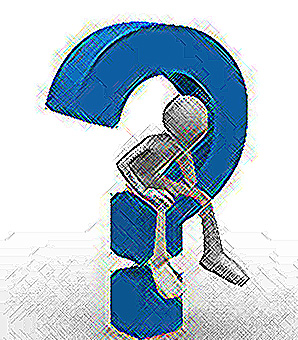 19 / 46
ΚΣΕ Β΄ΕΠΙΠΕΔΟ    
ΕΠΙΜΟΡΦΩΣΗ ΕΚΠΑΙΔΕΥΤΙΚΩΝ ΓΙΑ ΤΗΝ ΑΞΙΟΠΟΙΗΣΗ ΚΑΙ ΕΦΑΡΜΟΓΗ ΤΩΝ ΤΠΕ ΣΤΗ ΔΙΔΑΚΤΙΚΗ ΠΡΑΞΗ
βιβλιογραφία
http://riqhts.apc.org/handbook/index.shtml Μια πολύ κατατοπιστική σελίδα σχετικά με θέματα που αφορούν την πολιτική ΤΠΕ.
http://www.υnescobkk.orq/index.php?id=496    Project της UNESCO σχετικό με την πολιτική ΤΠΕ στην εκπαίδευση
http://www.edusud.org/spip.php7rubrigue88  Σελίδα με συνδέσμους σε διεθνείς οργανισμούς που ενεργοποιούνται στο χώρο της πολιτικής ΤΠΕ στην εκπαίδευση.
Επιμορφωτικό υλικό για την επιμόρφωση των εκπαιδευτικών στα Κέντρα Στήριξης Επιμόρφωσης, Β’ έκδοση, 2011, Πάτρα. ΙΤΥ.
20 / 46
ΚΣΕ Β΄ΕΠΙΠΕΔΟ    
ΕΠΙΜΟΡΦΩΣΗ ΕΚΠΑΙΔΕΥΤΙΚΩΝ ΓΙΑ ΤΗΝ ΑΞΙΟΠΟΙΗΣΗ ΚΑΙ ΕΦΑΡΜΟΓΗ ΤΩΝ ΤΠΕ ΣΤΗ ΔΙΔΑΚΤΙΚΗ ΠΡΑΞΗ
Ενότητα1.2:  Μοντέλα ένταξης των ΤΠΕ στην Εκπαίδευση
Δομή της Παρουσίασης για την ενότητα 1.2
21 / 46
ΚΣΕ Β΄ΕΠΙΠΕΔΟ    
ΕΠΙΜΟΡΦΩΣΗ ΕΚΠΑΙΔΕΥΤΙΚΩΝ ΓΙΑ ΤΗΝ ΑΞΙΟΠΟΙΗΣΗ ΚΑΙ ΕΦΑΡΜΟΓΗ ΤΩΝ ΤΠΕ ΣΤΗ ΔΙΔΑΚΤΙΚΗ ΠΡΑΞΗ
1.2.1. Εισαγωγή
Οι Στόχοι της ενότητας
Βασικός στόχος της ενότητας είναι μέσα από κατάλληλες δραστηριότητες να γνωρίσετε:

Βασικές γνώσεις σχετικά με τα μοντέλα ένταξης των ΤΠΕ στην Εκπαίδευση.
22 / #
ΚΣΕ Β΄ΕΠΙΠΕΔΟ    
ΕΠΙΜΟΡΦΩΣΗ ΕΚΠΑΙΔΕΥΤΙΚΩΝ ΓΙΑ ΤΗΝ ΑΞΙΟΠΟΙΗΣΗ ΚΑΙ ΕΦΑΡΜΟΓΗ ΤΩΝ ΤΠΕ ΣΤΗ ΔΙΔΑΚΤΙΚΗ ΠΡΑΞΗ
1.2.1. Σημασία της εισαγωγής των ΤΠΕ στην εκπαίδευση
Η πληροφοριοποίηση της κοινωνίας, η όλο και αυξανόμενη πολυπλοκότητα του εκπαιδευτικού συστήματος η χρησιμότητα των ΤΠΕ για την επαγγελματική πρόοδο καθιστούν αναγκαία την εισαγωγή των Τ.Π.Ε. στην Εκπαίδευση. Αυτό μπορεί να σημαίνει:

Χρήση των Τ.Π.Ε. στη διοίκηση της Εκπαίδευσης

Τις ΤΠΕ ως αυτόνομο γνωστικό αντικείμενο (διδασκαλία των βασικών δεξιοτήτων χειρισμού Η.Υ., ψηφιακός γραμματισμός ή διδασκαλία της Πληροφορικής

Τις ΤΠΕ ως μέσο για τη διδασκαλία άλλων αντικειμένων (κυρίως     εκπαιδευτικά     λογισμικά     και εκπαιδευτικά περιβάλλοντα.

Τις ΤΠΕ ως μέσο επικοινωνίας.
23 / 46
ΚΣΕ Β΄ΕΠΙΠΕΔΟ    
ΕΠΙΜΟΡΦΩΣΗ ΕΚΠΑΙΔΕΥΤΙΚΩΝ ΓΙΑ ΤΗΝ ΑΞΙΟΠΟΙΗΣΗ ΚΑΙ ΕΦΑΡΜΟΓΗ ΤΩΝ ΤΠΕ ΣΤΗ ΔΙΔΑΚΤΙΚΗ ΠΡΑΞΗ
1.2.2. Μοντέλα ένταξης των ΤΠΕ στην εκπαίδευση
Στο διεθνή χώρο, τρία είναι τα κυρίαρχα μοντέλα εισαγωγής των ΤΠΕ στην Εκπαίδευση:
Η Ελλάδα, όπως και πολλά άλλα κράτη, ακολούθησε διαδοχικά αρχικά το πρώτο μοντέλο, ενώ σταδιακά προσαρμόστηκε στο δεύτερο και το τρίτο, κυρίως από τα μέσα της δεκαετίας του 1990.
24 / 46
ΚΣΕ Β΄ΕΠΙΠΕΔΟ    
ΕΠΙΜΟΡΦΩΣΗ ΕΚΠΑΙΔΕΥΤΙΚΩΝ ΓΙΑ ΤΗΝ ΑΞΙΟΠΟΙΗΣΗ ΚΑΙ ΕΦΑΡΜΟΓΗ ΤΩΝ ΤΠΕ ΣΤΗ ΔΙΔΑΚΤΙΚΗ ΠΡΑΞΗ
1.2.3. Δύο διαφορετικές προσεγγίσεις
Τα τελευταία χρόνια έχουν αναπτυχθεί   διεθνώς   δυο   ιδιαίτερες   προβληματικές:

Η Πληροφορική «ευχέρεια» (fluency) έννοια, που τείνει να υποκαταστήσει την  έννοια των βασικών δεξιοτήτων στην Πληροφορική

Επίσης το μοντέλο της προσέγγισης (ολιστικής ή πραγματολογικής) τείνει σήμερα να αναχθεί στην προβληματική του Πληροφορικού ή ψηφιακού γραμματισμού
25 / 46
ΚΣΕ Β΄ΕΠΙΠΕΔΟ    
ΕΠΙΜΟΡΦΩΣΗ ΕΚΠΑΙΔΕΥΤΙΚΩΝ ΓΙΑ ΤΗΝ ΑΞΙΟΠΟΙΗΣΗ ΚΑΙ ΕΦΑΡΜΟΓΗ ΤΩΝ ΤΠΕ ΣΤΗ ΔΙΔΑΚΤΙΚΗ ΠΡΑΞΗ
Προτεινόμενες  Δραστηριότητες (Επιλέξτε μία από τις δύο)
Δραστηριότητα 1
Αναζητήστε στοιχεία για τις πολιτικές ένταξης των Τ.Π.Ε. στην εκπαίδευση. Προσπαθείστε να δημιουργήσετε μια «χρονογραμμή» (timeline) με ένα κατάλληλο εργαλείο, που να συσχετίζει τις πολιτικές αυτές με την τεχνολογική πρόοδο ή άλλες παραμέτρους. Δείτε παραδείγματα με κατάλληλα εργαλεία:
	Εργαλείο Timetoast:    http://www.timetoast.com/timelines/27704
	ΕργαλείοTimeline: http://www.timelineindex.com/content/select/440/912,396,440
Δραστηριότητα 2
Διερεύνηση σε μεγαλύτερη έκταση και βάθος της προβληματικής της «πληροφορικής ευχέρειας» (fluency). Επίσης του Πληροφορικού γραμματισμού. Δείτε άρθρα:
Μια απόπειρα εφαρμογής της ταξινομίας του Bloom στον ψηφιακό εγγραμματισμό: εδώ
 Δεξιότητες Προγραμματισμού Για Όλους: Θέτοντας τις βάσεις της Ψηφιακής Ευχέρειας μέσω Μαθητοκεντρικών Παιδαγωγικών Προσεγγίσεων και Εκπαιδευτικών Γλωσσών Προγραμματισμού: εδώ
26 / 46
ΚΣΕ Β΄ΕΠΙΠΕΔΟ    
ΕΠΙΜΟΡΦΩΣΗ ΕΚΠΑΙΔΕΥΤΙΚΩΝ ΓΙΑ ΤΗΝ ΑΞΙΟΠΟΙΗΣΗ ΚΑΙ ΕΦΑΡΜΟΓΗ ΤΩΝ ΤΠΕ ΣΤΗ ΔΙΔΑΚΤΙΚΗ ΠΡΑΞΗ
Ερωτήσεις
Θα μπορούσατε να συγκρίνετε τα πλεονεκτήματα και τα μειονεκτήματα των τριών μοντέλων εισαγωγής των ΤΠΕ στην Εκπαίδευση σε σχέση με τις ιδιαιτερότητες κάθε περίπτωσης (για παράδειγμα τυπική και μη-τυπική εκπαίδευση, επαγγελματική κατάρτιση, εκπαίδευση ενηλίκων και δια βίου μάθηση, τεχνολογική και επαγγελματική εκπαίδευση κλπ);
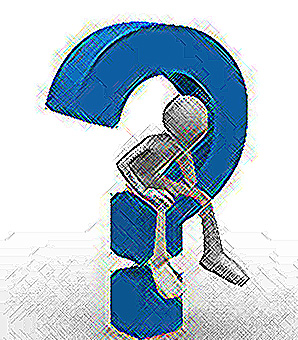 27 / 46
ΚΣΕ Β΄ΕΠΙΠΕΔΟ    
ΕΠΙΜΟΡΦΩΣΗ ΕΚΠΑΙΔΕΥΤΙΚΩΝ ΓΙΑ ΤΗΝ ΑΞΙΟΠΟΙΗΣΗ ΚΑΙ ΕΦΑΡΜΟΓΗ ΤΩΝ ΤΠΕ ΣΤΗ ΔΙΔΑΚΤΙΚΗ ΠΡΑΞΗ
βιβλιογραφία
Επιμορφωτικό υλικό για την επιμόρφωση των εκπαιδευτικών στα Κέντρα Στήριξης Επιμόρφωσης, Β’ έκδοση, 2011, Πάτρα. ΙΤΥ.
Βασίλης Κόμης ,Εισαγωγή στις Εκπ. Εφαρμογές των ΤΠΕ, Εκδόσεις Νέων Τεχνολογιών, Αθήνα 2004
Τ.Μικρόπουλος, Ο Υπολογιστής ως γνωστικό εργαλείο (γ1 έκδοση),Ελληνικά Γράμματα, 2006
28 / 46